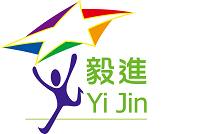 人際傳意技巧
單元一: 第一節
課程導向及
人際溝通過程概覽
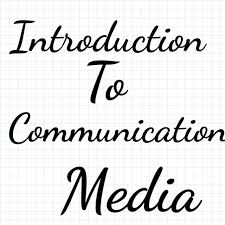 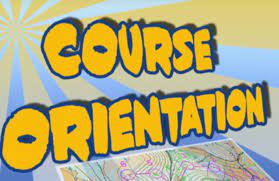 葉錦熙
 www.yipsir.com.hk
熱身活動
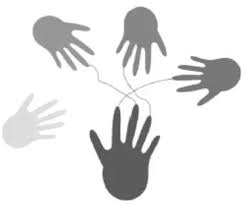 敏覺力測試一
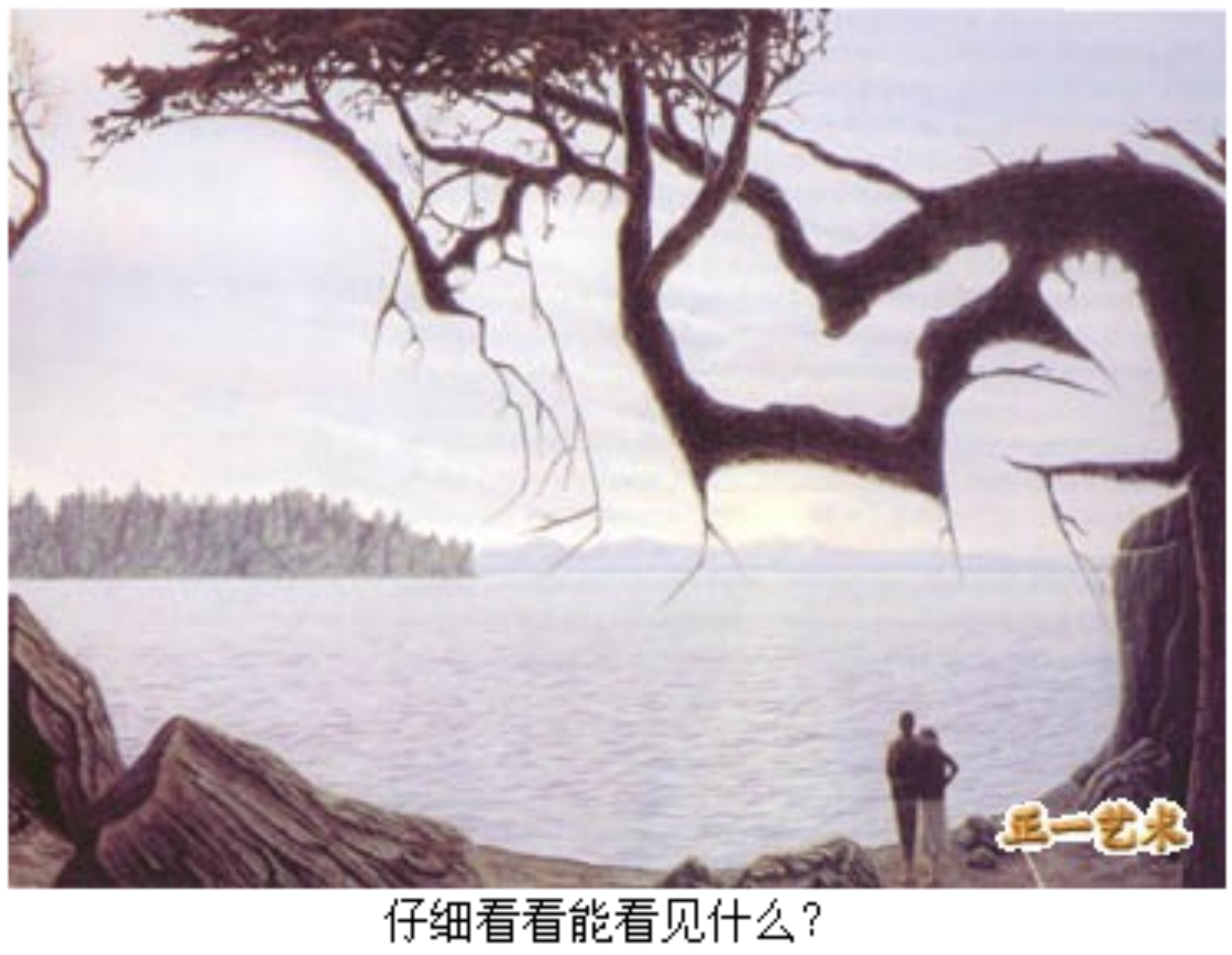 敏覺力測試二
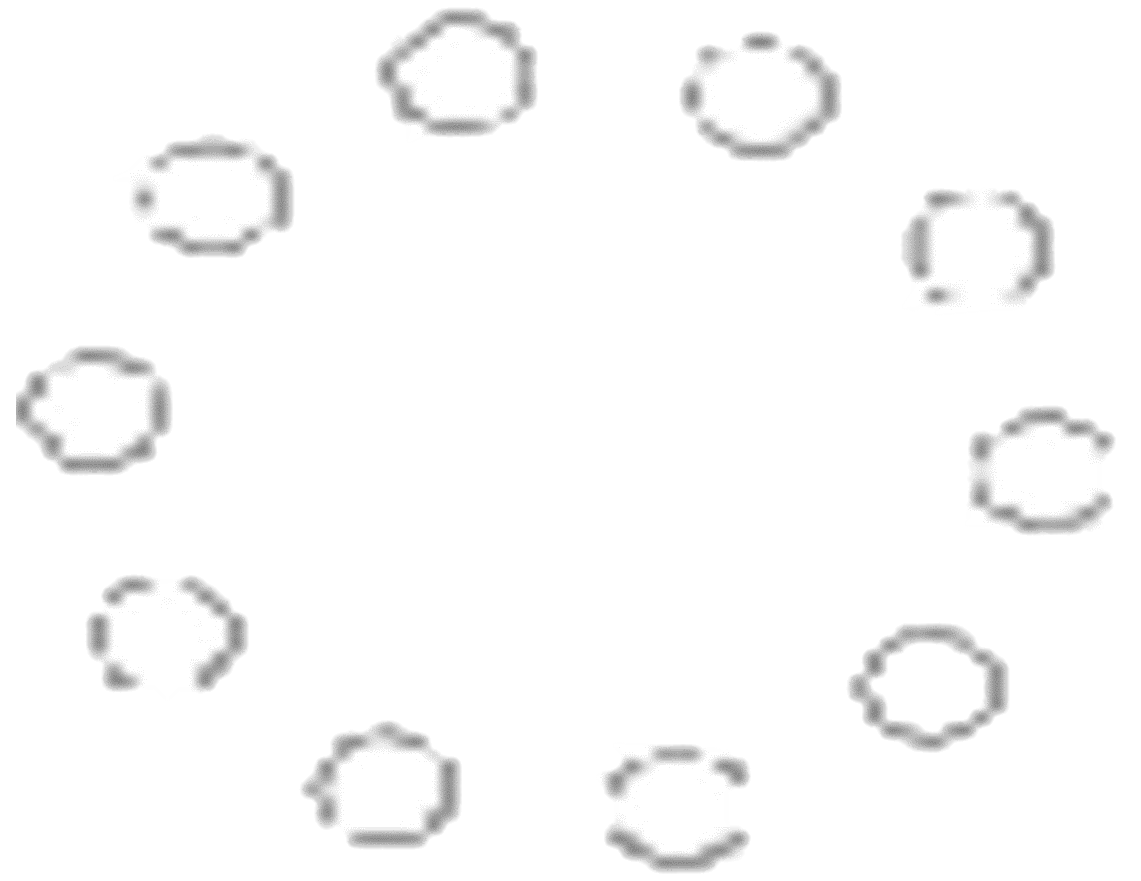 敏覺力測試三
How many F’s are there in the following text?
Finished files are the 
result of years of 
scientific study combined with the experience of years
5 seconds to go
敏覺力測試三
How many F’s are there in the following text?
Finished files are the 
result of years of 
scientific study combined with the experience of years
敏覺力測試三
How many F’s are there in the following text?
Finished files are the 
result of years of 
scientific study combined with the experience of years
敏覺力測試三
How many F’s are there in the following text?
Finished files are the 
result of years of 
scientific study combined with the experience of years
6 f
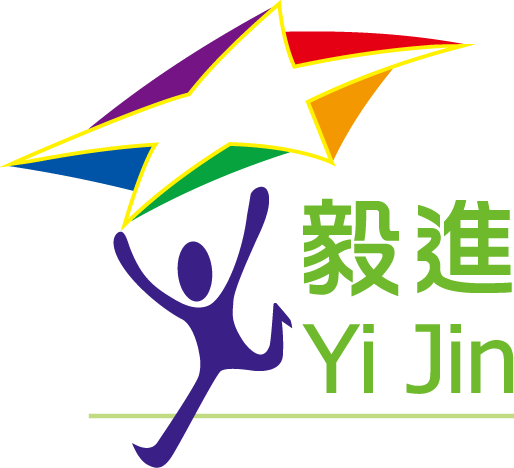 一、學科簡介 p.3
毅進文憑核心科目
改進學員傳意溝通技巧 who, when, where, why, what, how…
修讀課程以中文授課
面授時數共60小時
上學期15堂，下學期15堂，共30堂。
每堂2小時，合共60小時。
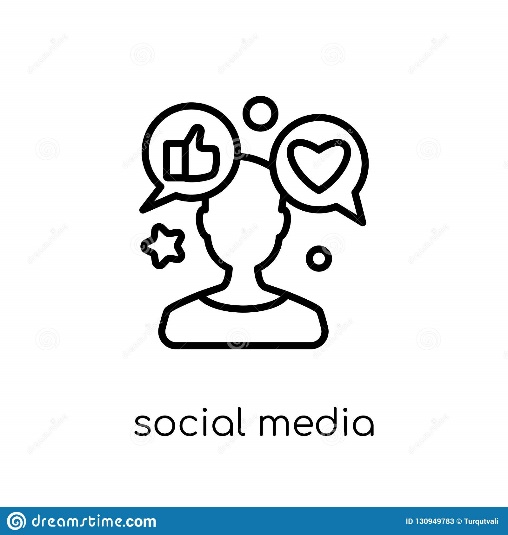 二、宗旨及學習成果 p.3
修畢本科後，你們應能：
運用有效溝通行為來開展、建立及發展正面有效的人際社交和工作關係；popular person, teamwork, promotion, $...
認清個人於日常溝通中的強弱之處 # type，並能完善其溝通過程以適切不同處境；core vs sup.
評估性別、階級及文化等元素在有效人際溝通中所擔當的角色；opposite sex, boss, customer, peer; assertive vs cooperative, facts vs feeling, respect vs picking….
二、宗旨及學習成果 p.3
修畢本科後，你們應能：
運用良好策略處理衝突和談判 競爭、逃避、讓步、妥協、合作 
在不同情境中運用有效溝通技巧 peer, office, service…
在人際溝通中展示正面的自我形象，並表現自信和自律的素質；strength, achievement, value
在溝通過程中運用創意和批判思考，以提升解決難題的能力。logical, induction, deduction and creative thinking, six hats….
學科目標
完成課程後，學員應能：

認識自己和建立自信；

做到尊重自己和他人；

運用不同的人際傳意技巧。
三、課程大綱 -- 六個單元 p.4
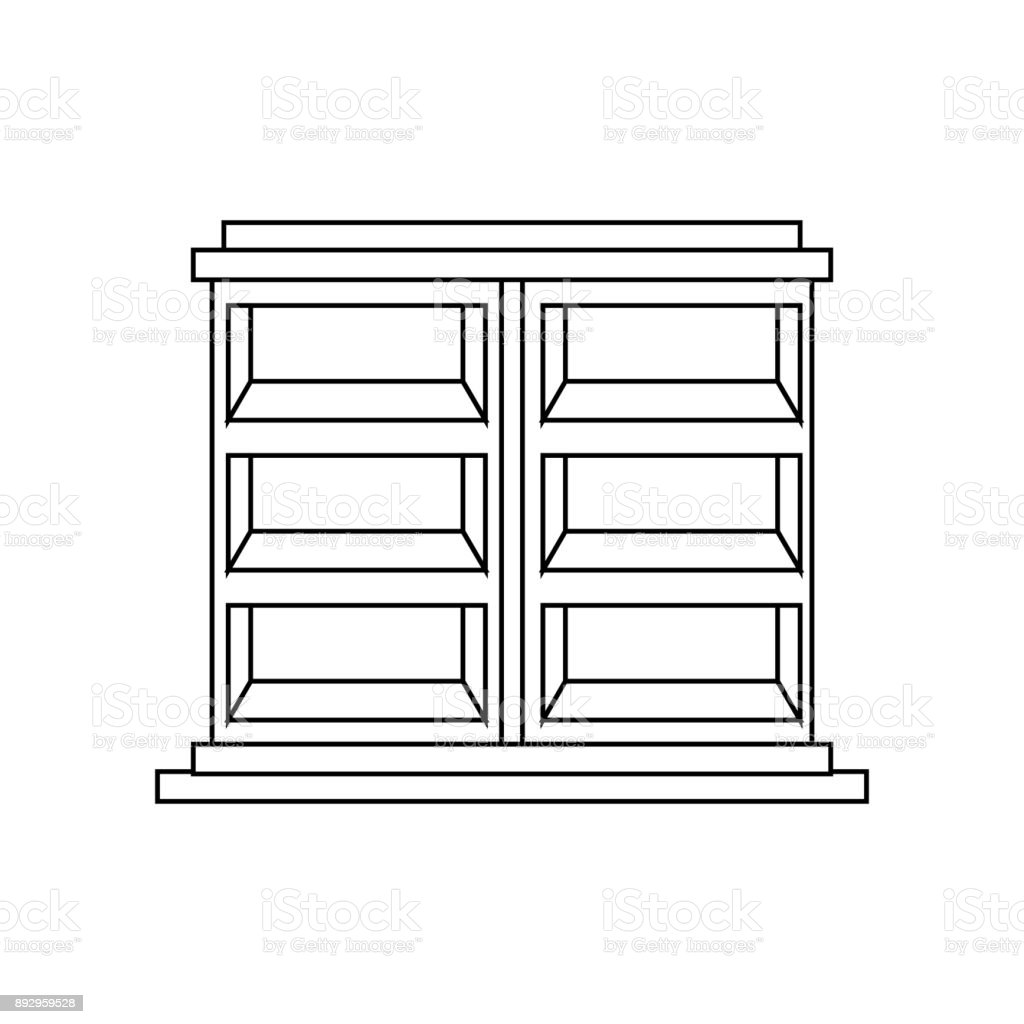 單元一：課程導向及人際溝通過程概覽
單元二：自我認識與人際傳意
單元三：基本溝通與傳意技巧


單元四：大眾傳媒、新媒體、青年         流行文化與人際溝通
單元五：不同情境中的人際溝通
單元六：傳意表達技巧
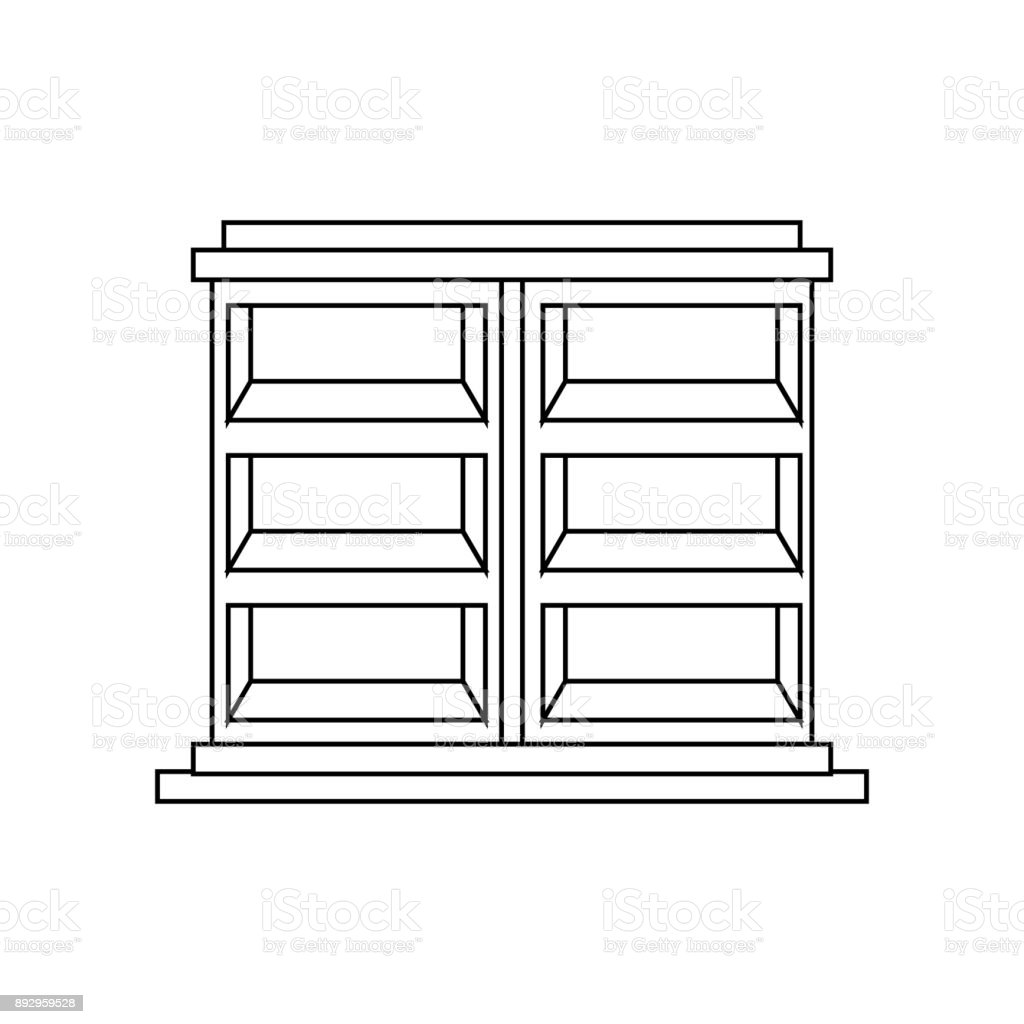 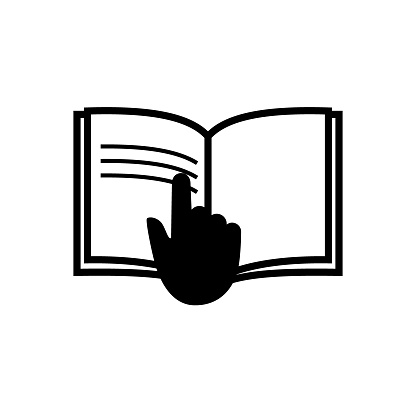 課程大綱及上堂時間表
請參閲的課程手冊 p.4
四、評估 p.5-6
四、評估 p.5-6
功課提交時間 (暫定)
第6堂測驗第7-8堂交反思一 (九型人格)
第9-10堂交反思二 (Smart Goal)
第13半堂開始，present 個人報告，必須要用ppt present, 計內容分。第14-15堂present 及交書面報告 (1000-1500字)
課程要求
不少於80%之課堂出席率 (30堂 x 80% = 24堂)

完成所有習作及專題研習，而學科總成績達到50分或以上者將被評為及格。

而總成績49分或以下者將被評為不及格，並以F等級評分。
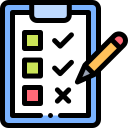 評核方法 ：2 x 課堂參與 (20%)
課堂表現
課堂活動參與的主動性
合群性
求學態度
紀律操守
出席率

上(15堂)、下(15堂)學期各佔學科總成績10%，共佔20%。
課堂參與
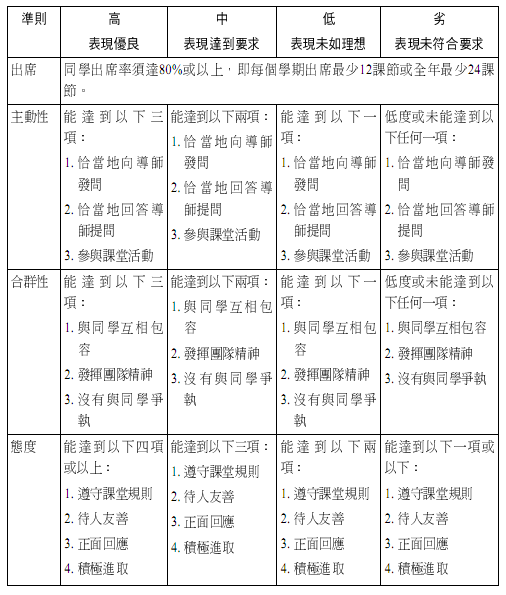 課堂參與 (具體行爲指標)
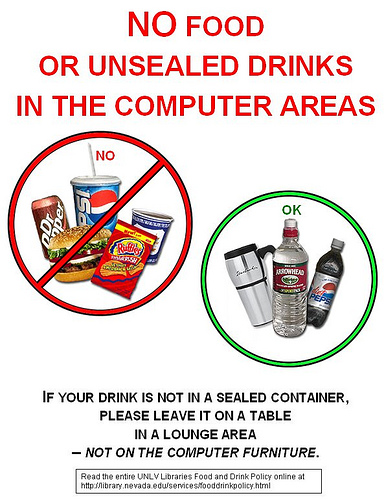 準時上課
凡遲到/ 早退(15分鐘內) 四次，作一次缺席論
遲到/ 早退多於15分鐘，作一次缺席論
以班房內的時鐘為準

如需請假(紅事/白事/病假)，請出示相關文件到辦事處辦理請假事宜

八成出席率 = 30堂(上及下學期)
                        (共24堂)
詳細情況，請參考學生手冊
評核方法 ：1 x 測驗 (5%)
20條選擇題
第六堂進行
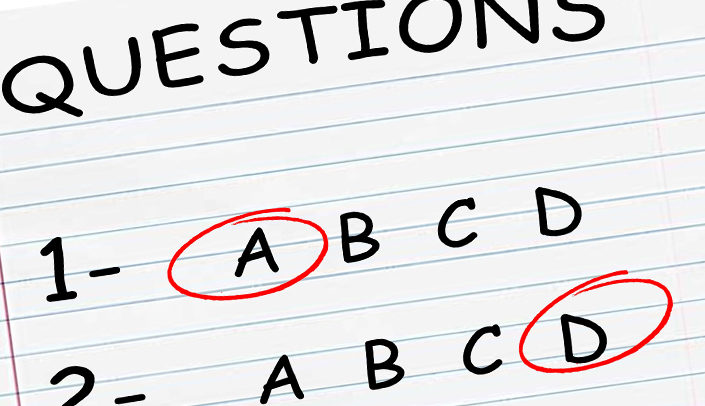 [Speaker Notes: 反思文章
本科安排學生於單元二提交兩份反思文章：（一）反思性格對人際關係
的影響；（二）反思成長任務的發展目標。每份反思文章佔學科總成績
5%，共佔10%。
技巧測試
本科將於單元四、五進行技巧測試：（一）面試技巧，由教師安排同學
即場進行小組或個人模擬面試；（二）化解衝突技巧，同學自行拍攝一
段約3-5分鐘的短片。每次技巧測試佔學科總成績5%，共佔10%。
專題研習
本科上、下學期完結前將分別安排同學進行個人及小組專題研習，個人
專題研習包括個人口頭匯報和個人書面報告，分別佔學科總成績10%和
15%，共25%；小組專題研習包括小組口頭匯報、小組書面報告和個人
反思報告，分別佔學科總成績10%、10%和5%，共25%。兩次專題研習
共佔學科總成績50%。
詳細評核內容及準則，請參閱後部的「成績評核」及「成績評核量表」。]
評核方法 ：1 x 測驗 (5%)
本科單元一安排:
家課（網上繳交）
形式：論述題（250字）
各佔學科總成績5%，共5%。
[Speaker Notes: 反思文章
本科安排學生於單元二提交兩份反思文章：（一）反思性格對人際關係
的影響；（二）反思成長任務的發展目標。每份反思文章佔學科總成績
5%，共佔10%。
技巧測試
本科將於單元四、五進行技巧測試：（一）面試技巧，由教師安排同學
即場進行小組或個人模擬面試；（二）化解衝突技巧，同學自行拍攝一
段約3-5分鐘的短片。每次技巧測試佔學科總成績5%，共佔10%。
專題研習
本科上、下學期完結前將分別安排同學進行個人及小組專題研習，個人
專題研習包括個人口頭匯報和個人書面報告，分別佔學科總成績10%和
15%，共25%；小組專題研習包括小組口頭匯報、小組書面報告和個人
反思報告，分別佔學科總成績10%、10%和5%，共25%。兩次專題研習
共佔學科總成績50%。
詳細評核內容及準則，請參閱後部的「成績評核」及「成績評核量表」。]
評核方法 ：2 x 反思練習 (10%)
學生須於單元二提交兩份反思練習：
（一）反思『性格對人際關係的影響』核p.4-6
（二）反思『成長任務的發展目標』核p.7-9
家課（網上繳交）
每份反思文章佔學科總成績5%，共佔10%。
[Speaker Notes: 反思文章
本科安排學生於單元二提交兩份反思文章：（一）反思性格對人際關係
的影響；（二）反思成長任務的發展目標。每份反思文章佔學科總成績
5%，共佔10%。
技巧測試
本科將於單元四、五進行技巧測試：（一）面試技巧，由教師安排同學
即場進行小組或個人模擬面試；（二）化解衝突技巧，同學自行拍攝一
段約3-5分鐘的短片。每次技巧測試佔學科總成績5%，共佔10%。
專題研習
本科上、下學期完結前將分別安排同學進行個人及小組專題研習，個人
專題研習包括個人口頭匯報和個人書面報告，分別佔學科總成績10%和
15%，共25%；小組專題研習包括小組口頭匯報、小組書面報告和個人
反思報告，分別佔學科總成績10%、10%和5%，共25%。兩次專題研習
共佔學科總成績50%。
詳細評核內容及準則，請參閱後部的「成績評核」及「成績評核量表」。]
評核方法 ： 2 x 技巧測試 (10%)
單元五、六進行技巧測試 核p.10-12
（一）化解衝突技巧，同學以小組形式，設計、自行拍攝一段約3-5分鐘的衝突短片及角色扮演；
（二）求職面試技巧，由教師安排同學即場進行小組/個人模擬面試。
每次技巧測試佔學科總成績5%，共佔10%。
[Speaker Notes: 反思文章
本科安排學生於單元二提交兩份反思文章：（一）反思性格對人際關係
的影響；（二）反思成長任務的發展目標。每份反思文章佔學科總成績
5%，共佔10%。
技巧測試
本科將於單元四、五進行技巧測試：（一）面試技巧，由教師安排同學
即場進行小組或個人模擬面試；（二）化解衝突技巧，同學自行拍攝一
段約3-5分鐘的短片。每次技巧測試佔學科總成績5%，共佔10%。
專題研習
本科上、下學期完結前將分別安排同學進行個人及小組專題研習，個人
專題研習包括個人口頭匯報和個人書面報告，分別佔學科總成績10%和
15%，共25%；小組專題研習包括小組口頭匯報、小組書面報告和個人
反思報告，分別佔學科總成績10%、10%和5%，共25%。兩次專題研習
共佔學科總成績50%。
詳細評核內容及準則，請參閱後部的「成績評核」及「成績評核量表」。]
評核方法 ：2 x 專題研習 (55%) 核p.13-21
本科各學期完結前將分別安排同學進行個人及小組專題研習(5/15-20分鐘)

個人專題研習包括:
個人口頭匯報 (Present) 10%
個人書面報告 (Report) 15%
分別佔學科總成績10%和15%，共25%

小組專題研習包括:
小組口頭匯報 (Present) 10%
小組書面報告(Report) 10% 和個人反思報告(Report )5%和建議書5%
分別佔學科總成績10%、10% 、 5%和5%，共30%

兩次專題研習共佔學科總成績55%。
[Speaker Notes: 反思文章
本科安排學生於單元二提交兩份反思文章：（一）反思性格對人際關係
的影響；（二）反思成長任務的發展目標。每份反思文章佔學科總成績
5%，共佔10%。
技巧測試
本科將於單元四、五進行技巧測試：（一）面試技巧，由教師安排同學
即場進行小組或個人模擬面試；（二）化解衝突技巧，同學自行拍攝一
段約3-5分鐘的短片。每次技巧測試佔學科總成績5%，共佔10%。
專題研習
本科上、下學期完結前將分別安排同學進行個人及小組專題研習，個人
專題研習包括個人口頭匯報和個人書面報告，分別佔學科總成績10%和
15%，共25%；小組專題研習包括小組口頭匯報、小組書面報告和個人
反思報告，分別佔學科總成績10%、10%和5%，共25%。兩次專題研習
共佔學科總成績50%。
詳細評核內容及準則，請參閱後部的「成績評核」及「成績評核量表」。]
學員不得抄襲其他學員的作業及報告, 違規者其功課將被處分(~0分)或評為不合格
尊重知識產權，請支持原創!!抄襲者其功課將被處分 (~0分)
活動  ─ 互相認識
自我介紹
介紹自己(全名) 及 用一種物件/動物比喻自己    
(每人約30秒)
中文全名 (另外:喜歡叫你的名字)
物件/動物比喻自己
未來打算做什麽工作
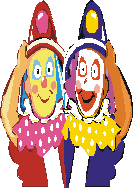 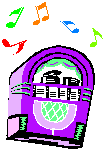 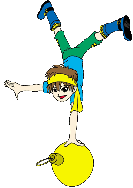 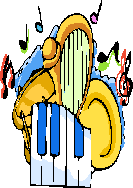 第一課
人際溝通基本概念
人際溝通過程  p.4
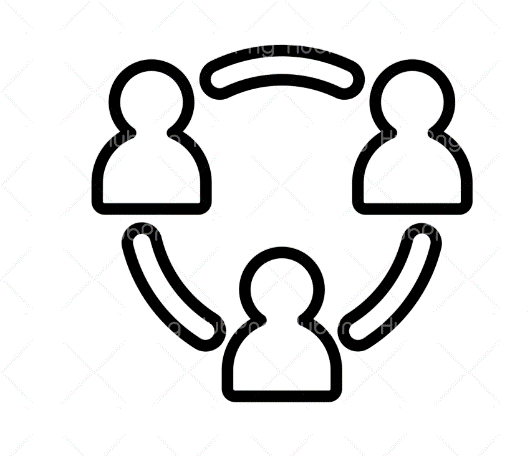 人際溝通是建立和維繫人際關係peer, classmates, opposite sex, colleagues, authority figures的不二法門。

人際溝通過程所牽涉的元素contents, emotion, thinking, expectation, tone, body language很多, 各元素互相緊扣，互為影響。有效的溝通, 不單說話的技巧(oral skills), 更是思維技巧(thinking skills)。

要達致有效溝通，除了從每天的經驗中學習之外，在課堂中有系統地思考(包括理解、分析、辨別、判斷等)，以了解人際溝通過程及建立有效溝通技巧也非常重要。
3. 人際溝通的定義 Devito (1998)  p.4-5
a. 二者關係是最根本的結構 
一對一的關係乃人際關係中最基本的結構
5人家庭內, 由於各人性格、身份、性別不同, 各人跟個別家庭成員的溝通方式也有分別。 Same as in the office setting
b. 二者關係的聯盟 	
 建立關係 > 目的
 完成一件工作、情緒上的支援 Also in tangible, informational,     social support
c.	二者關係的意識 
意識到自己屬於某一個關係 > 傾向放棄自己的需要來維繫更好關係 (拾己為人)
母親犧牲睡眠 > 照顧小朋友男孩子放棄喜愛的籃球活動 > 陪女朋友購物。
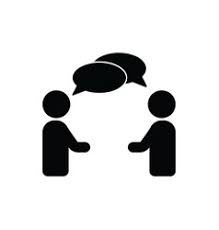 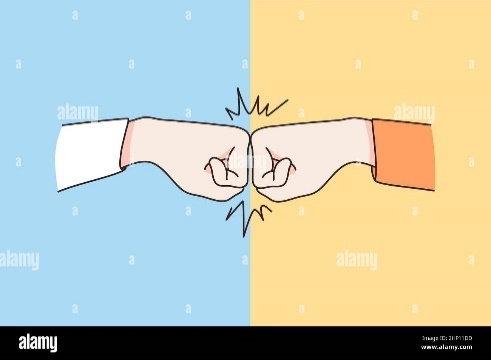 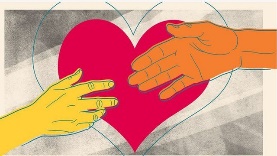 4. 人際溝通的組成元素  p.5-6
傳播者－接收者 
•  製碼－解碼 怒目相看, Do you feel hot? 
•  傳播能力
	- 溝通技巧運用active listening, empathy skills
•  訊息- 態度、感受、看法、認知…
•  管道 - 文字、聲音、表情、動作
•  噪音 - 會妨礙訊息的傳遞
	- 物質噪音(如電話接收不良)、心理噪音(如對傳播者存  有成見)和語意噪音(如使用艱深的術語)
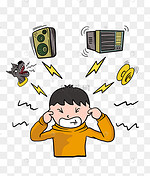 4. 人際溝通的組成元素  p.5-6
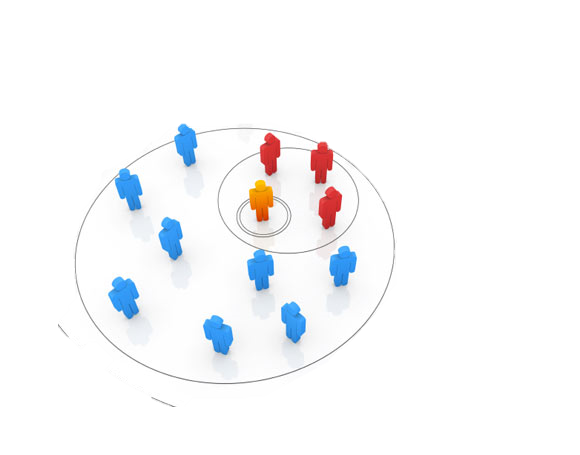 •  情境 
	- 物理環境(公車、課室、餐廳、酒吧…)
	- 社會－心理(上司下屬vs知己朋友)
	- 文化(本地人、內地人、日本公司、美國公司)
	- 時間(留意別人的心理狀態)
•  效果影響
	- 溝通行為的影響力，會受接收者的年齡、經驗、認知  能力、情緒狀態等而有所不同。
•  倫理
	- 判別個人溝通行為對與錯的準則, 會影響溝通的效果。
   - 如說謊是不對的, 但在某些情境卻容許，例如自己患上感冒，卻向母親推說沒有生病，免得她擔心。
5. 人際溝通的性質 p.7
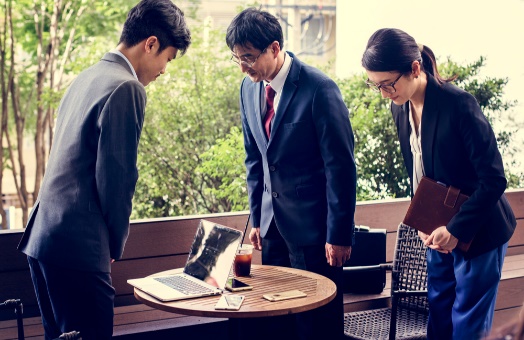 目標為本
如討論如何完成小組習作
開會商討如何策劃商業活動
跟朋友閒聊、說說笑，或跟家人吃飯時聊聊近況等。
包括四個主要目標: 被接收、被理解、被接受、使對方採取行動 (改變行為或態度)
b. 人不可能不進行溝通活動
c. 溝通是不可逆轉
說了傷害他人的說話, 傷害已造成
即使傳訊者事後感到後悔, 亦不能收回(覆水難收)
d. 溝通是不可複製 
如參加求職面試或向傾慕對像表白時
機會可能只得一次
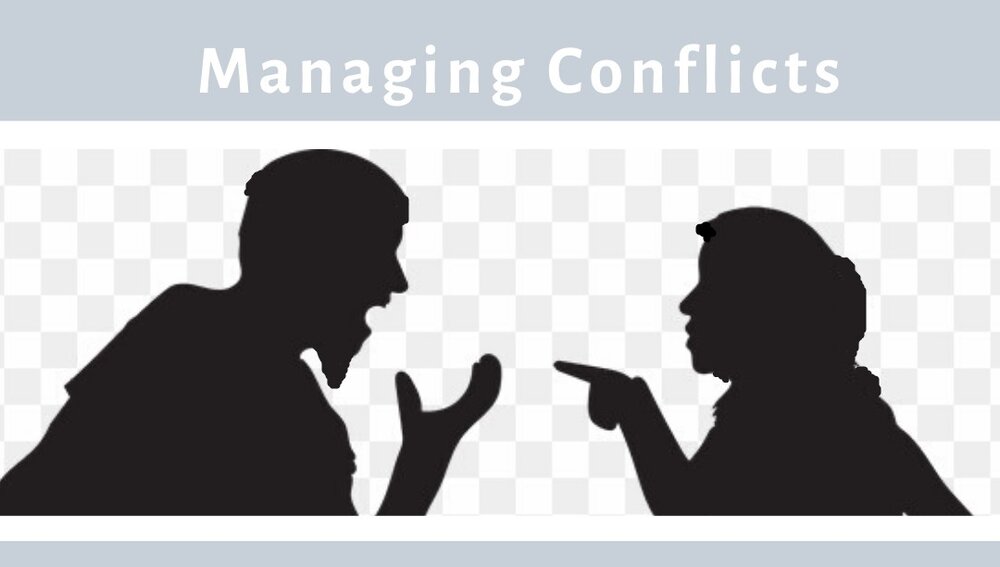 p.7
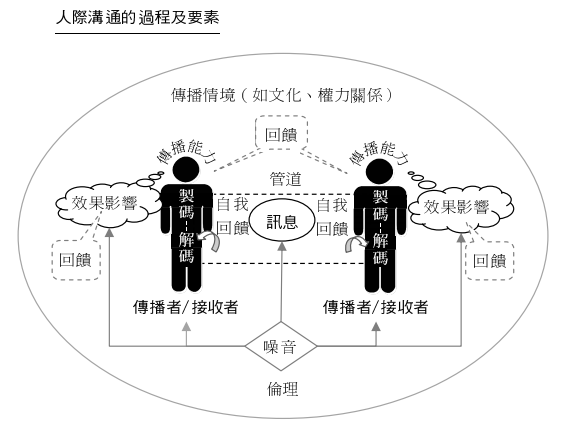 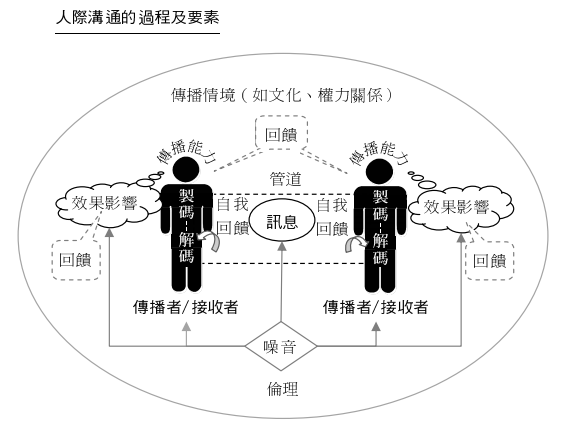 人際溝通的動機與目的  p.8
人際溝通的類別  p.9
家庭溝通 
如父母, 兄弟姊妹, 長輩
b. 社會和個人的溝通
	如朋友和情侶等 
c. 不同文化的溝通
	如種族、宗教、性別等  
d. 商業和職場上的溝通 
	如老闆、同事
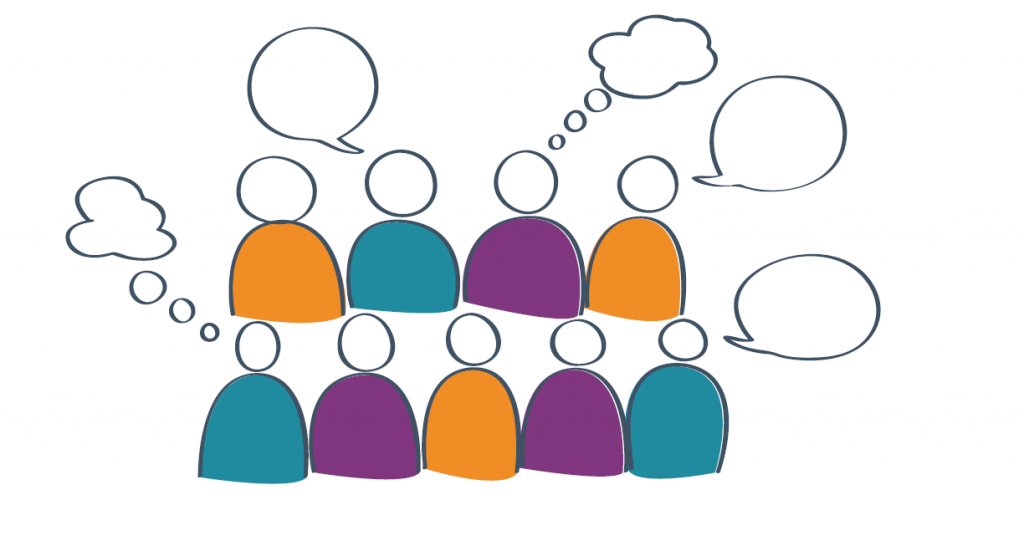 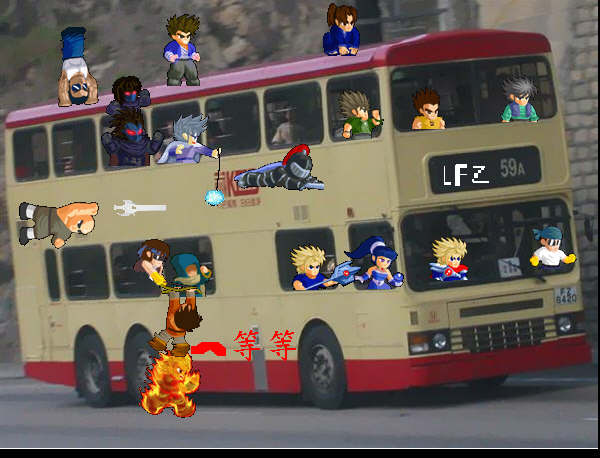 The end